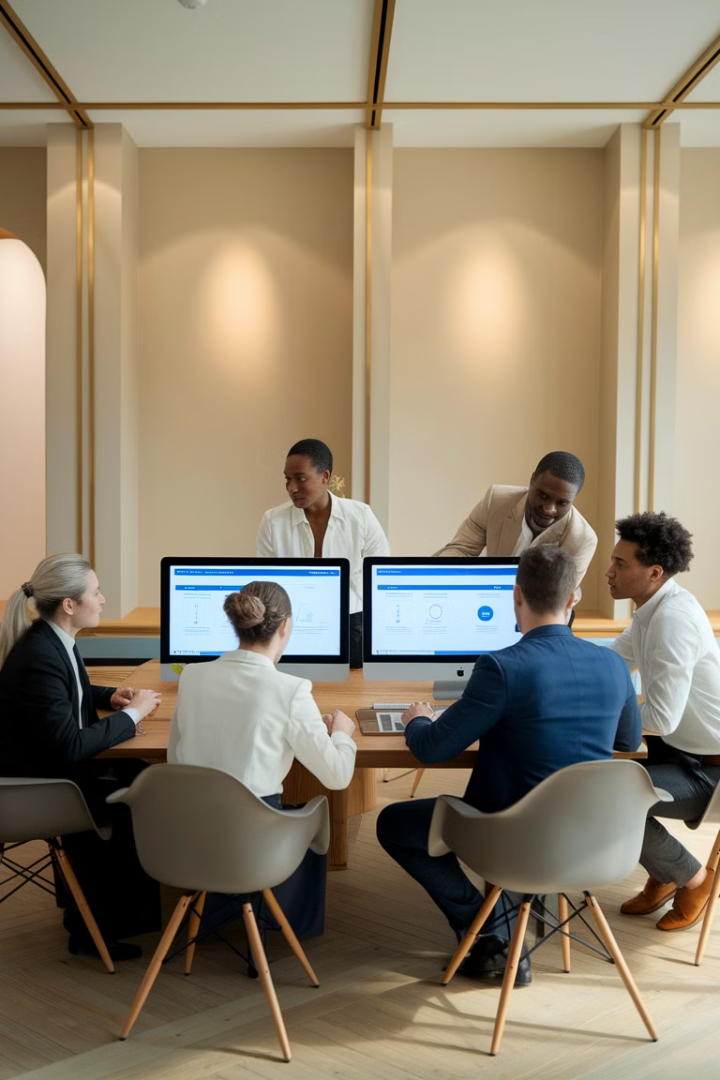 Top 10 Tips for a Successful Microsoft Dynamics CRM Implementation
Implementing Microsoft Dynamics CRM can be a game-changer for organizations aiming to improve customer relationships, sales performance, and operational efficiency. But like any major enterprise technology, success isn't just about the tool—it's about how well the implementation is planned, executed, and adopted.
Whether you're leading the charge as a project manager or supporting the effort as a stakeholder, these 10 practical tips will ensure your Microsoft Dynamics CRM project is set up for success from planning through execution and beyond.
by Kimberly Wiethoff
kW
Start with Clear Business Objectives
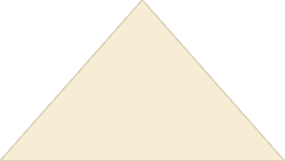 Strategic Vision
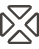 Align CRM with organizational goals
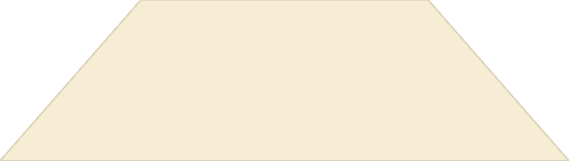 Measurable Outcomes
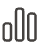 Define KPIs and success metrics
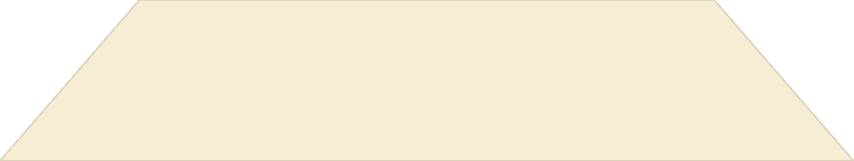 Process Alignment
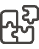 Map CRM to business workflows
Before diving into technical requirements, align the project around your business goals. Are you looking to improve customer retention? Streamline sales workflows? Gain better insight into customer data?
A clearly defined "why" will guide decision-making throughout the implementation and help prioritize features and customizations. This foundation ensures your CRM serves business needs rather than becoming technology for technology's sake.
Engage Stakeholders Early and Often
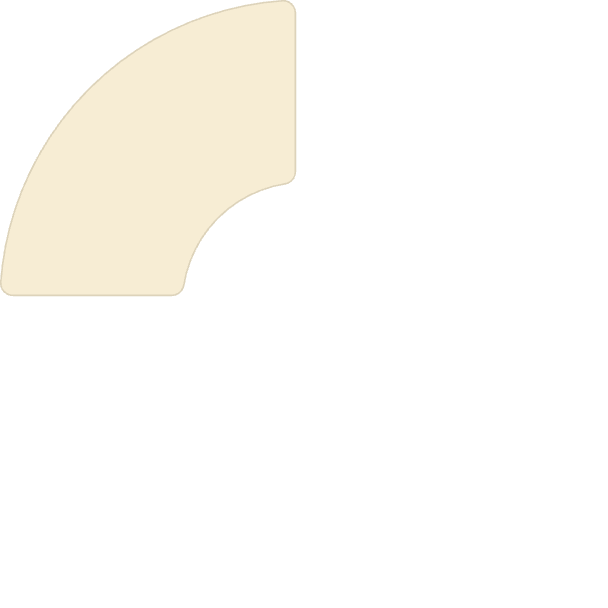 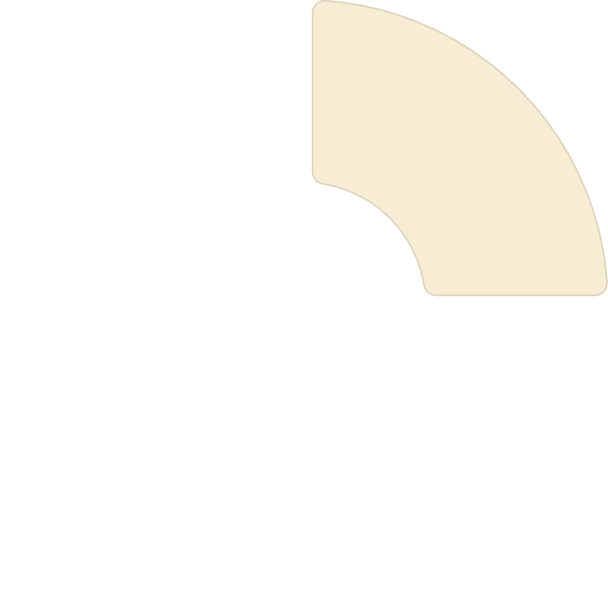 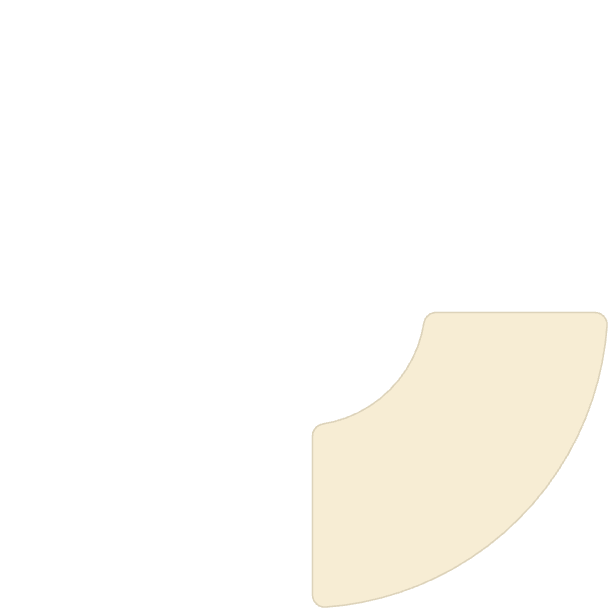 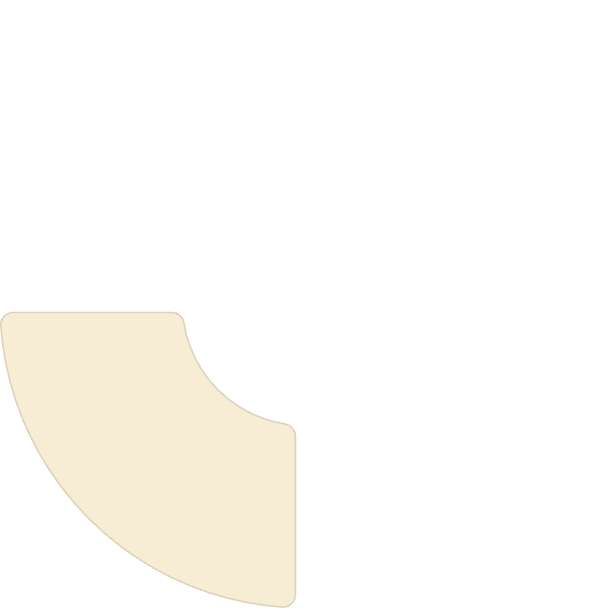 Sales
Marketing
Pipeline management and opportunity tracking needs
Campaign tracking and lead management requirements
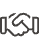 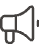 IT
Customer Service
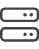 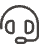 Integration and technical infrastructure considerations
Case management and customer interaction tracking
CRM touches multiple departments—sales, marketing, customer service, finance, and IT. Bring these groups to the table early to understand their pain points, processes, and expectations.
Ongoing communication with stakeholders reduces resistance, increases buy-in, and uncovers valuable insights that might otherwise be missed. Regular touchpoints throughout the implementation journey ensure the final solution meets cross-functional needs.
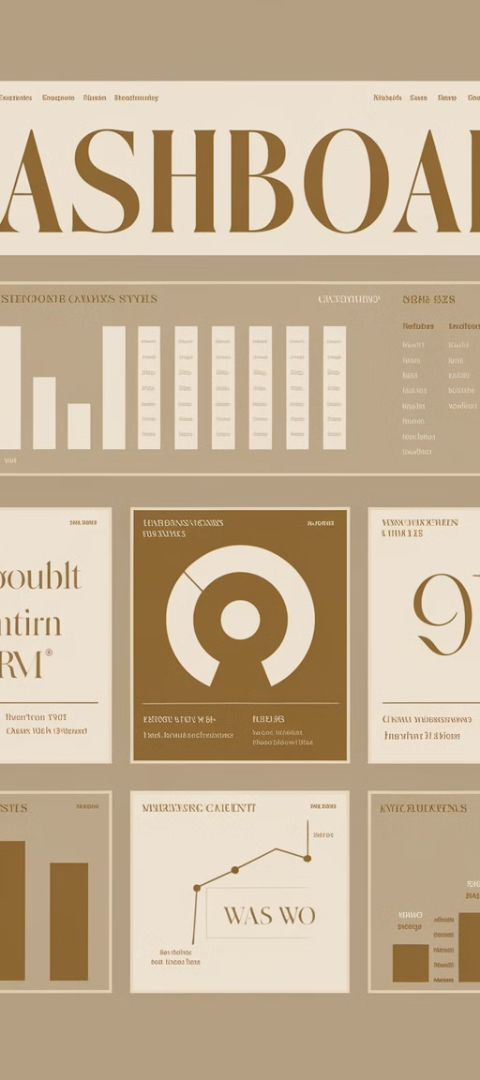 Don't Over-Customize Out of the Gate
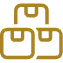 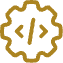 Start Standard
Configure
Use out-of-the-box functionality first
Make simple adjustments through configuration
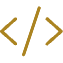 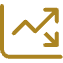 Customize
Evolve
Add complex customizations only when necessary
Expand functionality through phased enhancements
Microsoft Dynamics CRM is highly configurable, which is both a strength and a trap. Too many customizations early on can make upgrades more difficult and create long-term maintenance challenges.
Focus on using out-of-the-box functionality wherever possible during phase one. This approach accelerates implementation, reduces costs, and simplifies future updates. You can always enhance the system later as users become comfortable with core capabilities and identify genuine needs for customization.
Plan for Data Migration Like a Mini Project
Testing & Validation
Mapping & Transformation
Perform multiple test migrations, verify data integrity, and get user validation before final migration.
Data Cleansing
Data Assessment
Remove duplicates, standardize formats, and fix incorrect information before migration begins.
Define how legacy data maps to Dynamics CRM fields, including any required transformations.
Inventory existing data sources, assess quality, and determine what needs to migrate to the new system.
Data migration is often underestimated—and can quickly become a project within the project. The quality of your migrated data directly impacts user adoption and system effectiveness.
Cleanse, deduplicate, and map data well before go-live. Assign clear ownership and allocate sufficient time for testing and validation. Remember: bad data in = bad data out, no matter how well your CRM is configured.
Build a Strong Project Team
Project Manager
CRM Solution Architect
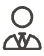 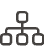 Oversees the implementation timeline, budget, and resources while facilitating communication between teams.
Designs the technical solution and ensures alignment between business requirements and system capabilities.
Department SMEs
Change Management Specialist
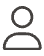 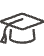 Provide critical insights into current workflows and validate that the CRM meets specific department needs.
Facilitates user adoption through training programs, communication plans, and transition support.
A successful implementation relies on cross-functional collaboration. Your team should include dedicated resources from IT and business units with clearly defined roles and responsibilities from day one.
Consider bringing in external expertise for specialized knowledge gaps, but ensure knowledge transfer is built into their engagement so your team can maintain and enhance the system long-term.
Focus on User Adoption
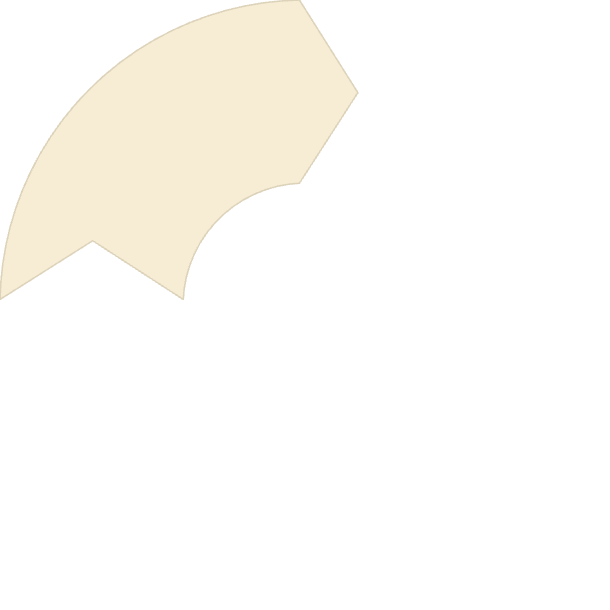 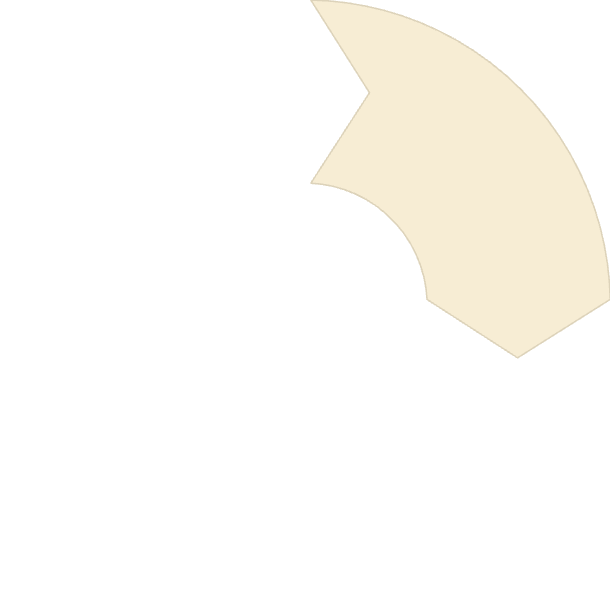 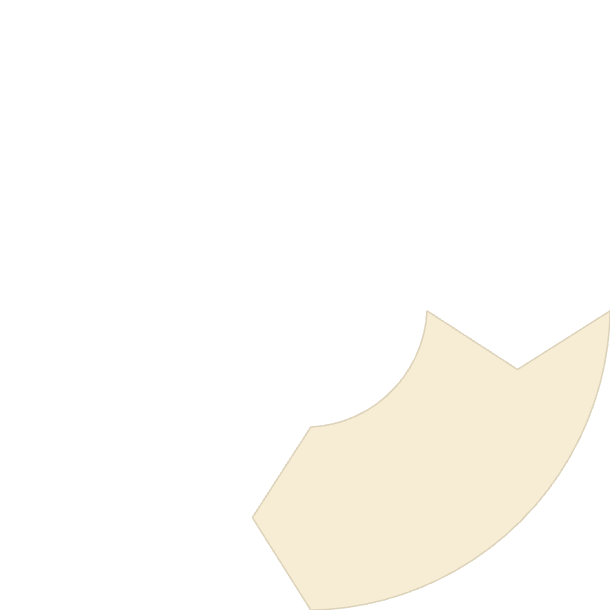 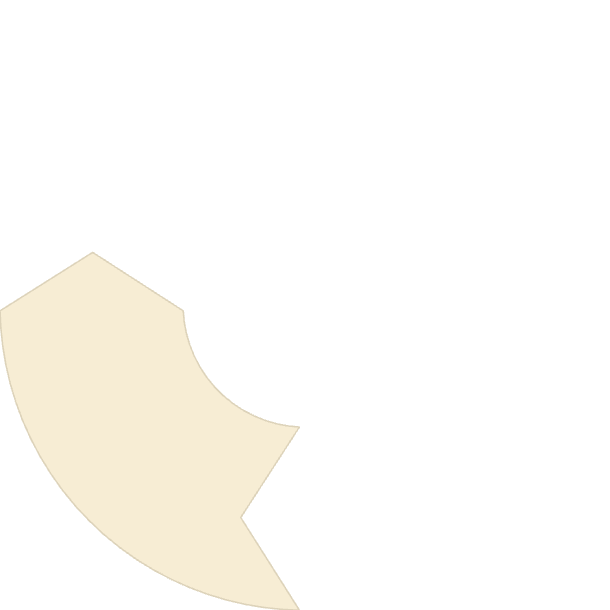 Training
Support
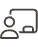 Role-based education on CRM features and workflows
Help resources, champions, and technical assistance
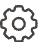 Measurement
Feedback
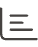 Usage analytics and adoption metrics tracking
Channels for user input and continuous improvement
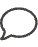 Even the most beautifully built system can fail if users don't embrace it. Create a user adoption strategy that includes training, communication, feedback loops, and ongoing support.
Identify champions or super users who can advocate for the system and help onboard their peers. These individuals become invaluable extensions of your implementation team, driving adoption from within their departments and providing valuable insights for system refinements.
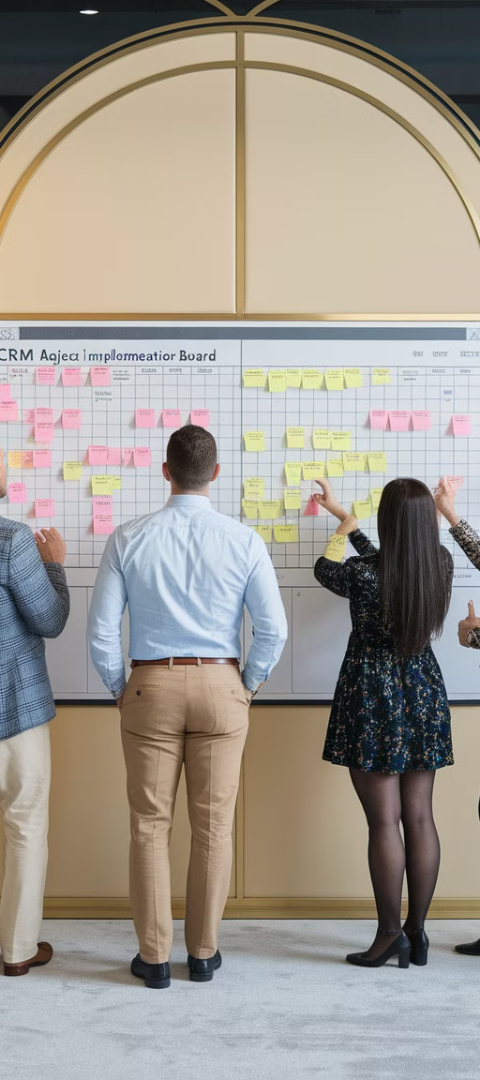 Use Agile or Iterative Development
Plan Initial Sprint
Develop & Configure
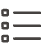 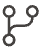 Define core requirements and first iteration deliverables
Build functionality in 2-3 week sprints
Test & Validate
Iterate & Improve
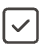 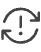 User testing of completed features
Incorporate feedback and plan next sprint
Rather than a big-bang launch, consider rolling out the CRM in phases. Use Agile methodologies to gather feedback and adjust priorities. This approach reduces risk by delivering smaller, manageable portions of functionality that users can begin working with earlier.
Iterative development allows your team to deliver value faster and make adjustments based on real-world usage. It also helps maintain project momentum and visibility, as stakeholders can see tangible progress throughout the implementation journey.
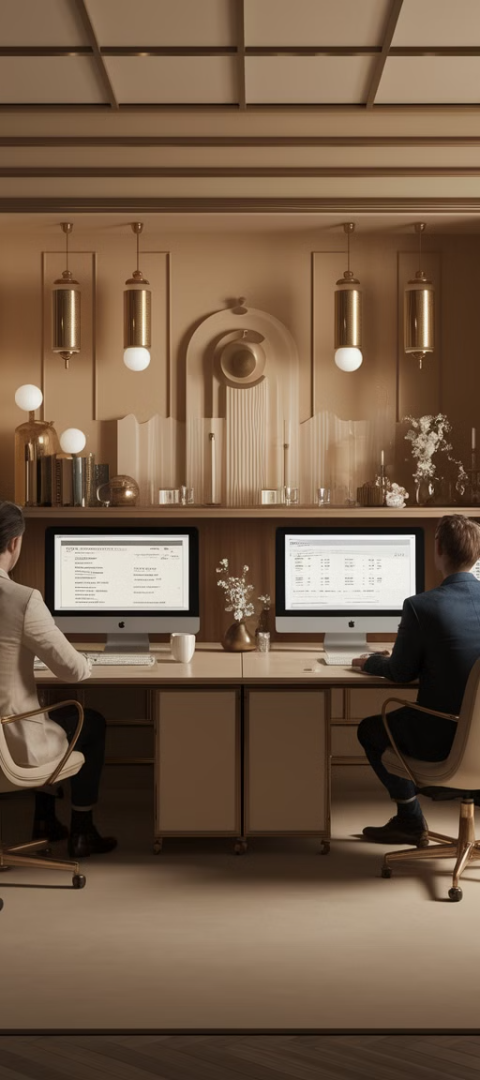 Test Beyond the Basics
Functional Testing
Integration Testing
Field validations
Email systems
Form operations
ERP connections
Button functionalities
Marketing automation
Record creation and editing
Document management
User Acceptance Testing
Performance Testing
Real-world scenarios
Load capacity
Business process validation
Response times
Workflow efficiency
Concurrent users
Edge case handling
Mobile experience
Don't stop at functional testing. A comprehensive testing strategy includes end-to-end business process testing, integration testing with other systems like ERP or marketing tools, and user acceptance testing (UAT) to ensure the solution works for end users.
Involve actual users in testing scenarios that mimic their daily work. This approach not only validates functionality but also serves as preliminary training and builds user confidence in the system.
Plan for Post-Go-Live Support
Hypercare Support
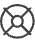 Immediate post-launch intensive support
Ongoing Help Desk
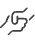 Established support channels for day-to-day issues
Regular Check-ins
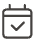 Scheduled reviews of system performance and usage
Enhancement Planning
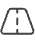 Feature roadmap based on user feedback
Go-live isn't the finish line—it's just the start of adoption. Be ready with a support plan for questions and technical issues, a roadmap for enhancements based on user feedback, and regular check-ins to measure performance and usage.
The first few weeks after launch are critical. Consider implementing a "hypercare" period with heightened support levels and daily stand-ups to quickly address any issues. This transitional phase builds user confidence and prevents minor problems from becoming adoption barriers.
Leverage the Power Platform
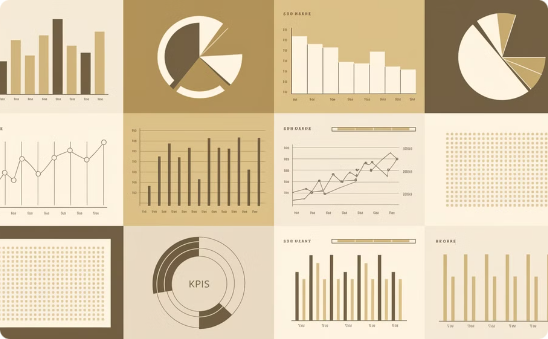 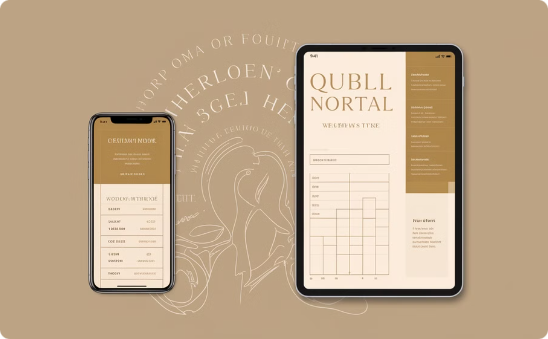 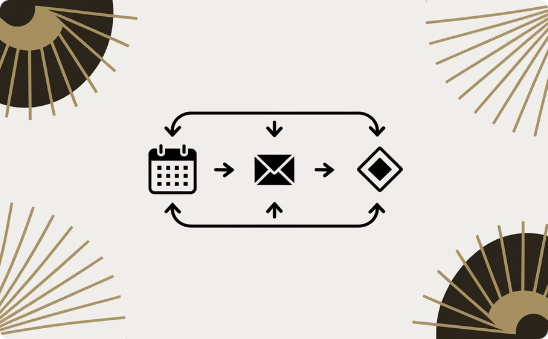 Power BI
Power Apps
Power Automate
Create interactive dashboards and reports that transform CRM data into actionable insights. Connect multiple data sources for comprehensive business intelligence.
Build custom applications without code that extend CRM functionality. Create specialized tools for unique business processes that seamlessly connect with your Dynamics data.
Automate workflows between Dynamics CRM and other applications. Reduce manual tasks and ensure consistent business processes through intelligent automation rules.
Microsoft Dynamics CRM is part of the larger Power Platform ecosystem, which includes Power BI, Power Automate, and Power Apps. These tools can amplify your CRM investment by enabling non-developers to create powerful extensions and integrations.
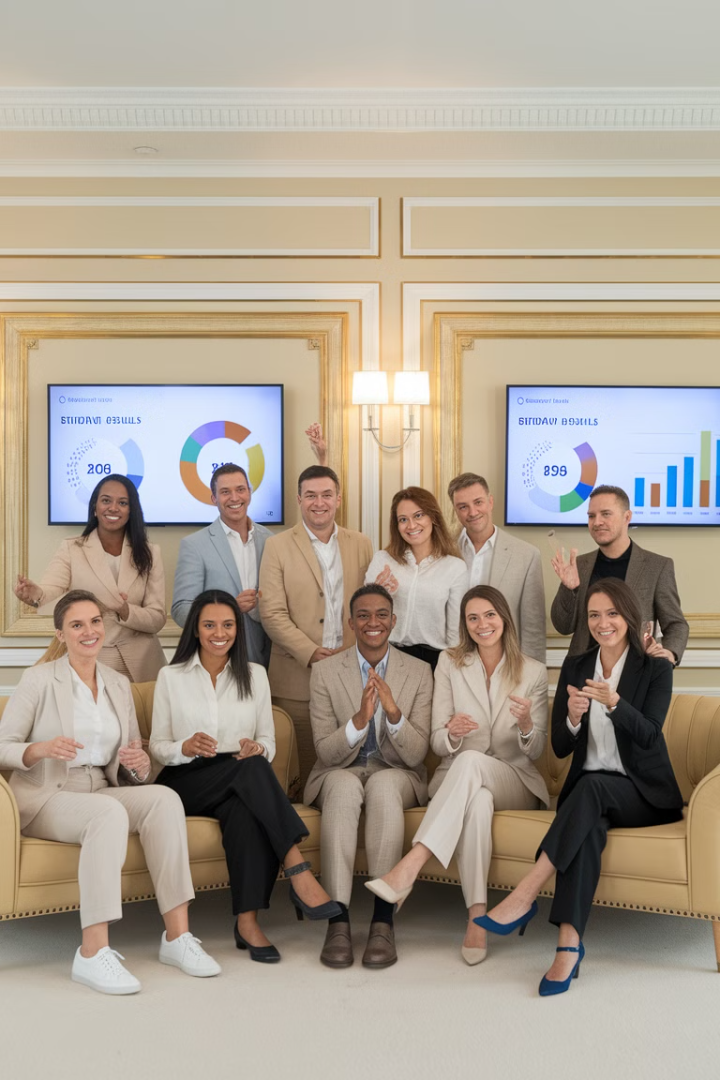 Final Thoughts
Success Rate
Faster ROI
1
2
For implementations following these best practices
When user adoption strategies are prioritized
Productivity Gain
User Satisfaction
3
4
Through streamlined workflows and automation
With phased, well-supported implementations
Implementing Microsoft Dynamics CRM is a strategic investment that can transform how your organization engages with customers and drives growth. By focusing on strong planning, cross-functional collaboration, and continuous improvement, you can ensure a smooth rollout and lasting impact.
A great CRM system doesn't just manage data—it empowers your people to build stronger customer relationships, make more informed decisions, and work more efficiently across departments.